REDXA/MARS Field Day 2016
Friday, June 24
Saturday, June 25
Sunday, June 26

…at a new location
REDXA/MARS Field Day 2016
5223 Red Hill Road, Petaluma, CA

“The Monkey Ranch”
REDXA/MARS Field Day 2016
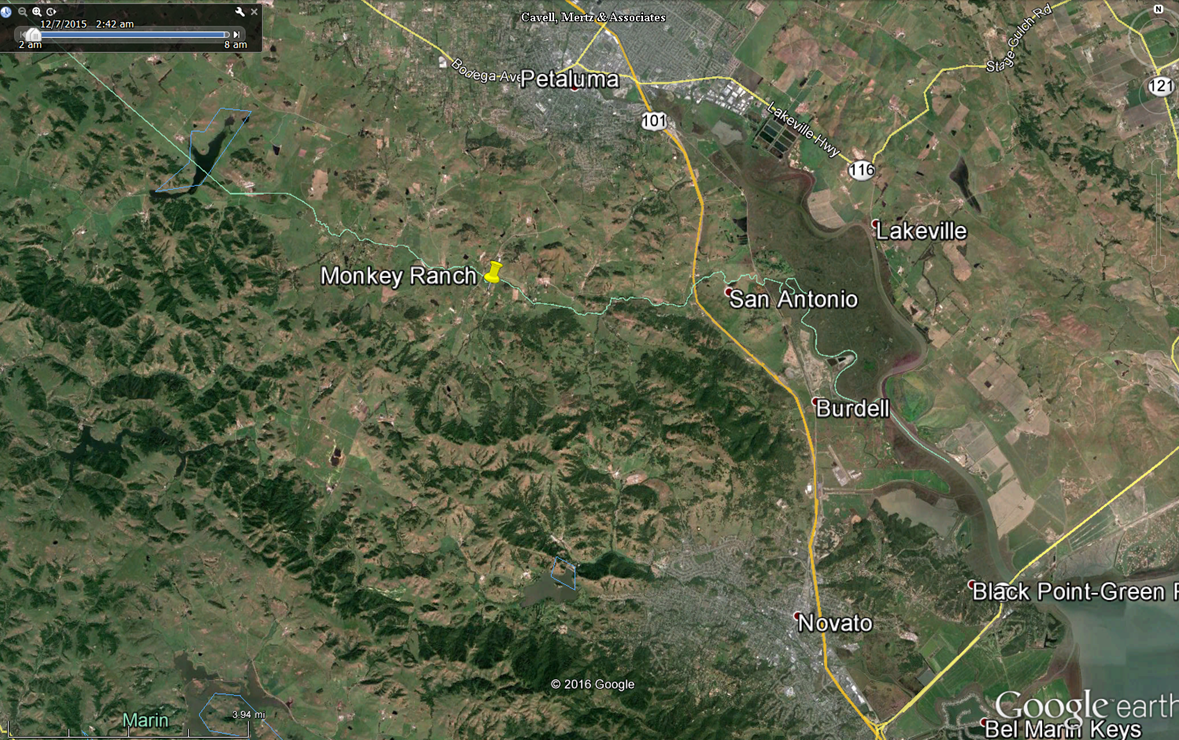 REDXA/MARS Field Day 2016
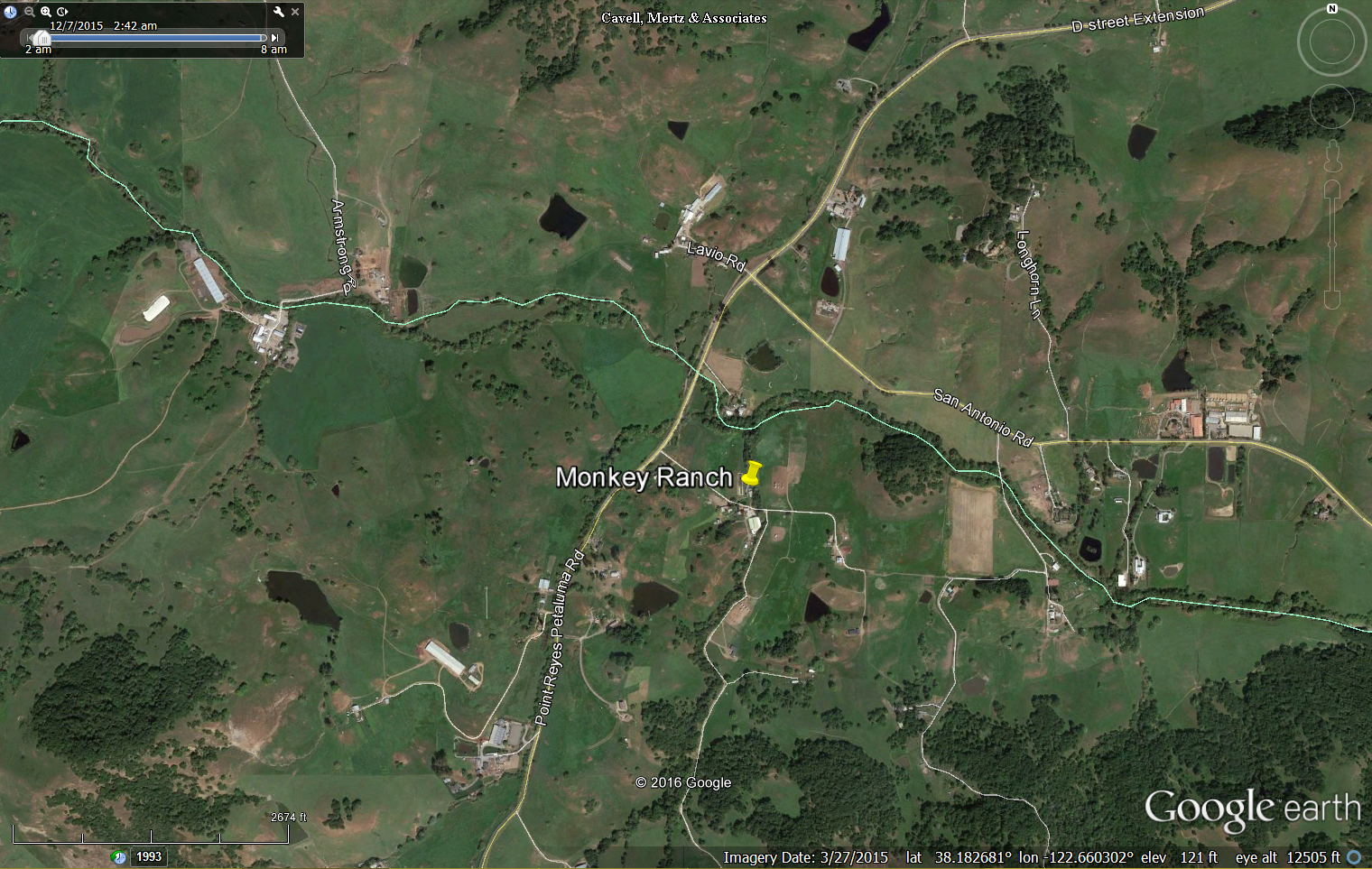 Site Amenities
Easy accessibility
Adequate parking
Electric
Lights
Water
Bar-B-Q
Plenty of room for antennas
Shelter
Reasonable cost
Shelter
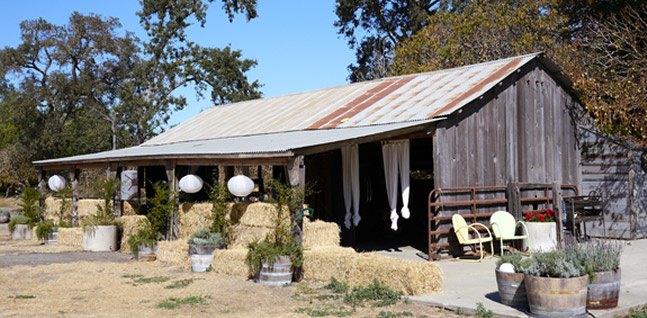 The Party Barn
Shelter
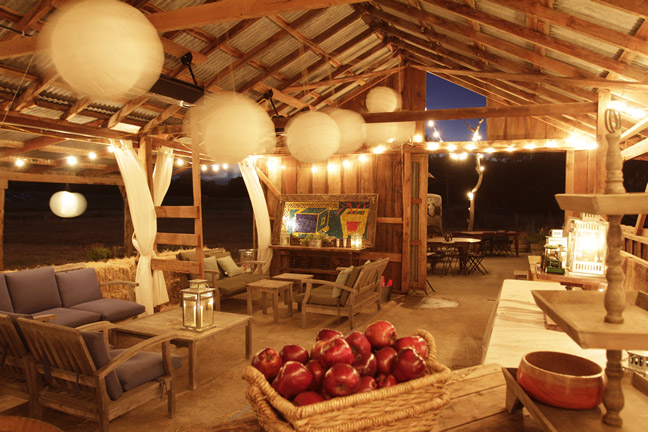 The Party Barn
Site Map
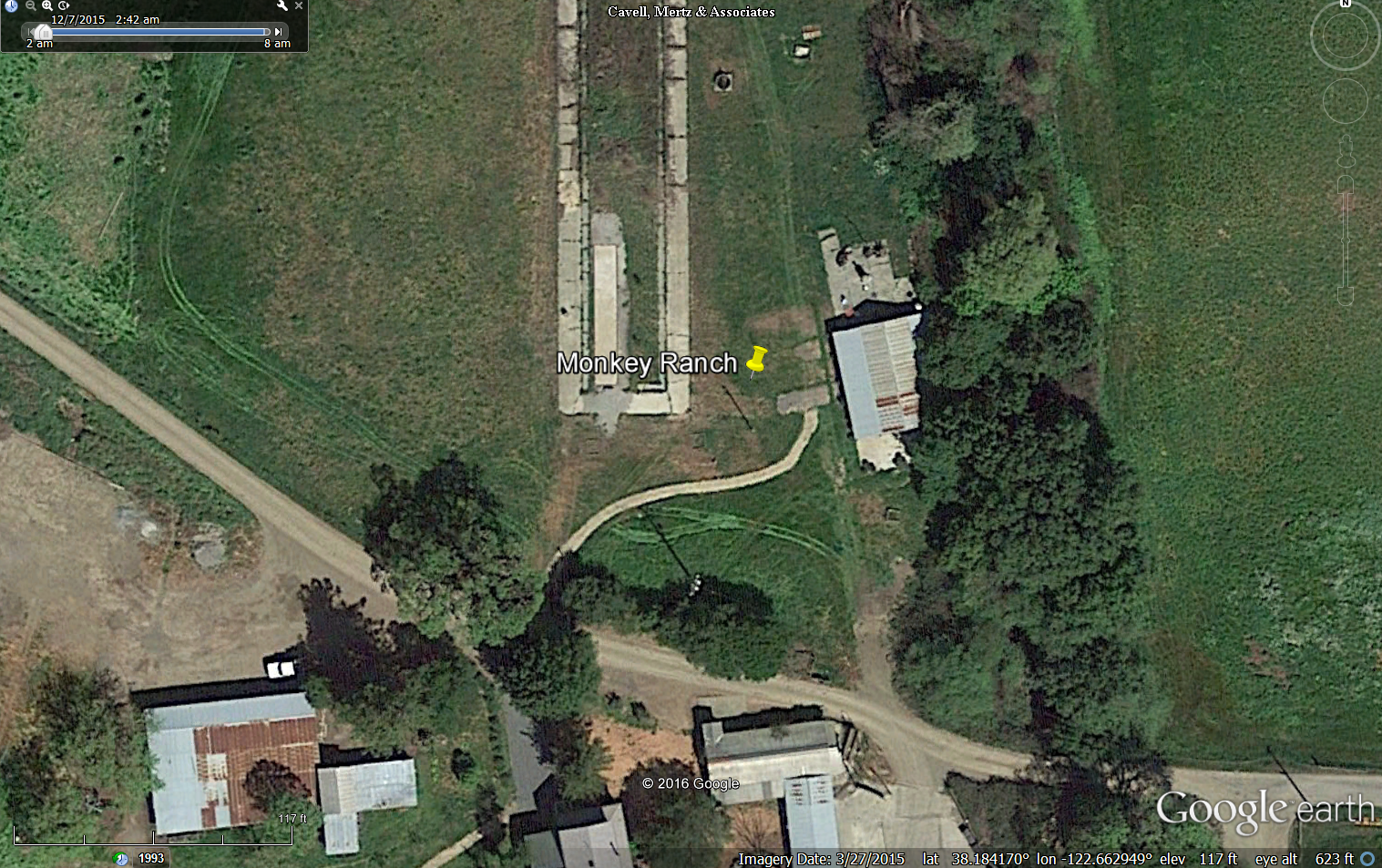 Propagation
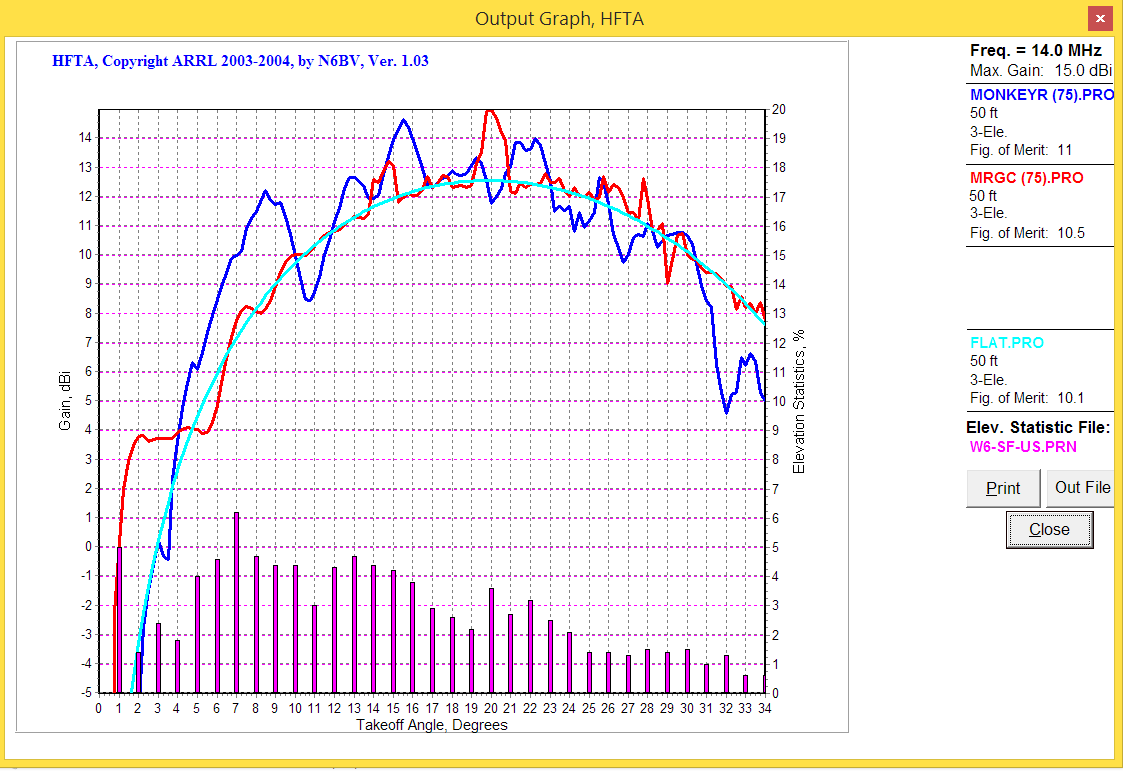 As good or better than MR&GC
Field Day Scoring
Class 2A – W6SG  (W6KB GOTA)
Basic Points:  1 for Phone, 2 for CW
Multiplier:      x2 for low power
Field Day Scoring
Bonus Points
Emergency Power: 200 Points
Media Publicity: 100 Points 
Public Information Table: 100 Points
Message to Section Manager: 100 Points
Message Handling: 10 per, 100 Points total 
Satellite QSO (Maybe): 100 Points
Alternate Power (5 QSOs) 100 Points
Copy ARRL Bulletin:  100 Points 
Educational Activity (TBD) 100 Points
Visit by ‘served agency’: 100 Points
Visit by elected official (Maybe):  100 Points
Web Submission of logs: 50 Points
Field Day Scoring
Bonus Points

GOTA STATION  Normal Points + Bonus:
20 for each 20 QSO’s per GOTA op (100 Max per OP)
Bonus DOUBLED if there was a coach
Field Day Scoring
Bonus Points

GOTA STATION  Normal Points + Bonus:
20 for each 20 QSO’s per GOTA op (100 Max per OP)
Bonus DOUBLED if there was a coach

Youth Participation:
Op 18 or younger: 20 points.  Only one QSO needed
100 Points Max
Field Day Scoring
Bonus Points – New Categories
	
Social Media: 100 Points
Facebook page, Twitter, Instagram

Safety Officer: 100 Points
Follow Checklist in 2016 FD Package
Join Us for Field Day 2016!
Antenna Setup: 	Friday, June 24 10:00 am

Operate: 		Saturday, June 25 11:00 am

Break Down:	Sunday, June 26, 11:00 am

Advance Operating Reservations – N6IE
              (Sign-in Boards will be used)